«Содержание и методика преподавания курса финансовой грамотности различным категориям обучающихся»
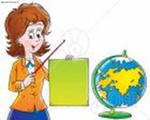 ТЕМА: «Разработка дидактического материала (кроссворд) по теме 
«ПРОФЕССИИ В НАШИХ СЕМЬЯХ»
для учащихся 1 класса»
Авторы: Елисеева Н.Е.
                 Колосова Е.В.
                 Грачева В.В.
                 Горохова Е.Н.
«ПРОФЕССИИ В НАШИХ СЕМЬЯХ»
Цель: Обучающая – формирование представлений первоклассников о различных профессиях.
                  Развивающая – формирование общеучебных умений, эрудиции ребенка, его общей культуры.
                 Воспитывающая – воспитание уважения к людям различных профессий, результатам их труда.
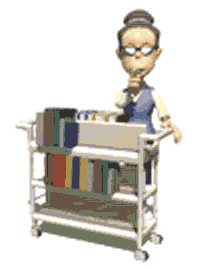 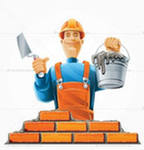 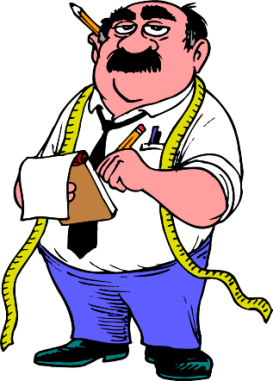 «ПРОФЕССИИ В НАШИХ СЕМЬЯХ»
Задачи: 
  Уточнение и обогащение знаний о профессиях.
  Воспитание уважения к людям различных профессий, результатам их труда.
  Развитие познавательного интереса, умения выделять существенные и несущественные признаки объекта, умения сравнивать и обобщать.
 Развитие речи учащихся, умения делать выводы на основе полученной информации.
«ПРОФЕССИИ В НАШИХ СЕМЬЯХ»
Коммуникативные УУД – развитие навыков сотрудничества со взрослыми и сверстниками.
Регулятивные УУД – овладение способностью принимать и сохранять цели и задачи учебной деятельности.
Личностные УУД – принятие и освоение социальной роли обучающегося; развитие мотивов учебной деятельности и формирование личностного смысла учения.
Познавательные УУД – освоение начальных форм познавательной и личностной рефлексии.
«ПРОФЕССИИ В НАШИХ СЕМЬЯХ»
СОДЕРЖАНИЕ
Во время занятия ученики расширят свои представления о семье с помощью профессий членов своих семей. Узнают, каким образом эти профессии обеспечивают нужды семей и их желания.
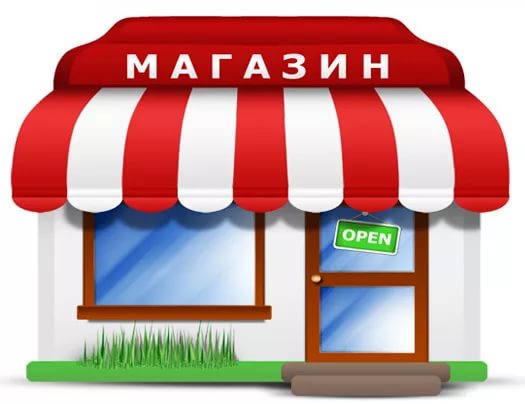 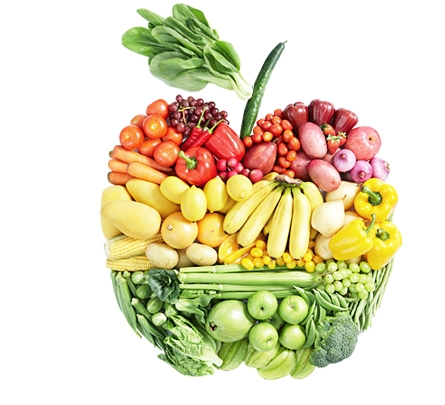 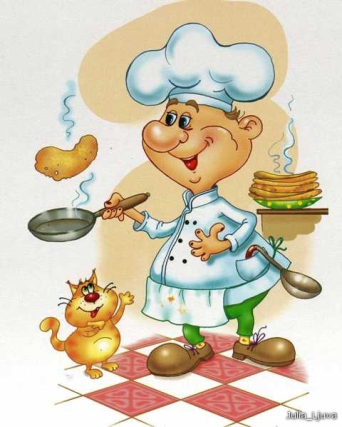 «ПРОФЕССИИ В НАШИХ СЕМЬЯХ»
У каждого обучающегося на столе лежат карточки с названием и изображением представителя профессии, которые соответствуют отгадкам в кроссворде. 
А так же лишние карточки, которые останутся после разгадки кроссворда и будут участвовать в дополнительном виде деятельности.
«ПРОФЕССИИ В НАШИХ СЕМЬЯХ»
3. Учитель читает стихи-загадки к кроссворду, а класс отгадывает, показывая карточки с правильным ответом.
«ПРОФЕССИИ В НАШИХ СЕМЬЯХ»
ФОКУСНИК
ПОВАР
ПИСАТЕЛЬ
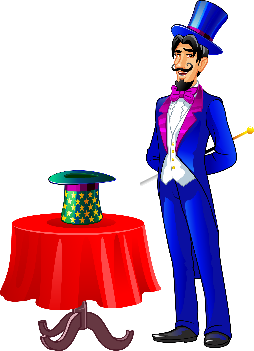 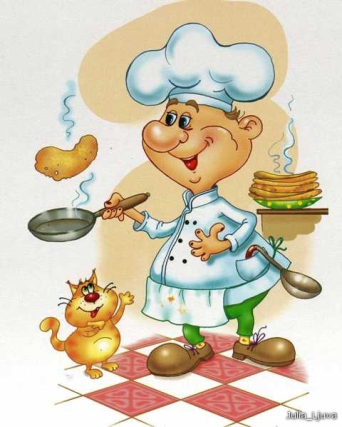 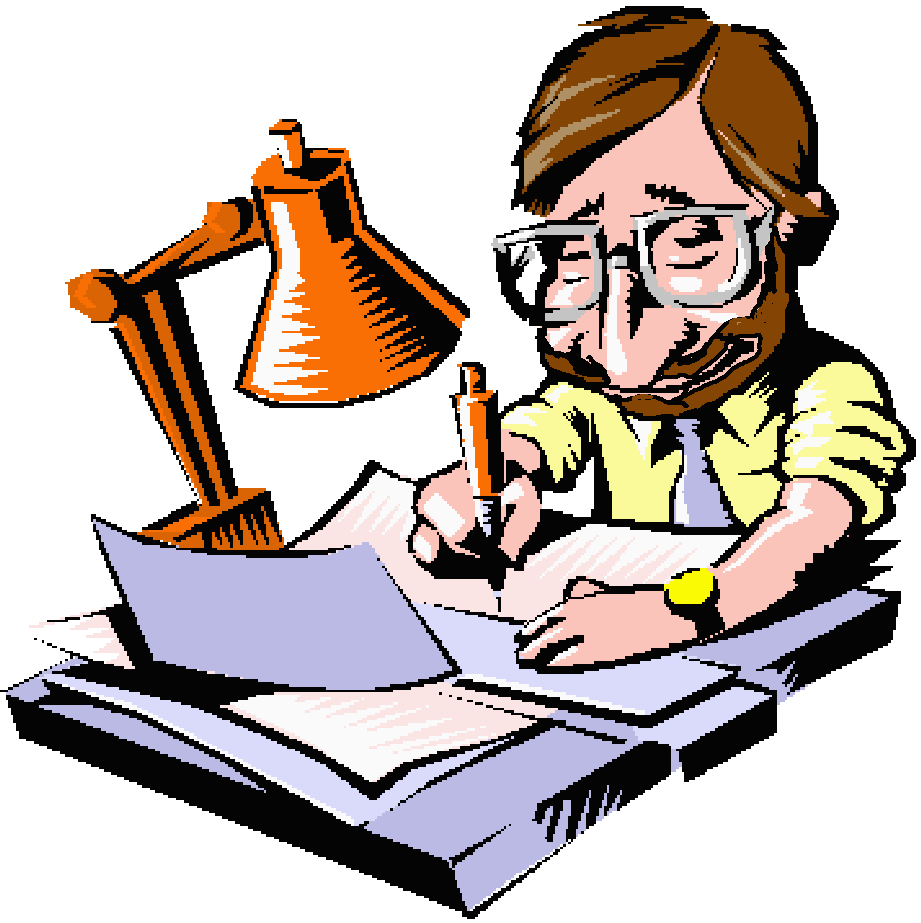 ФЕРМЕР
УЧИТЕЛЬ
ВРАЧ
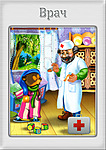 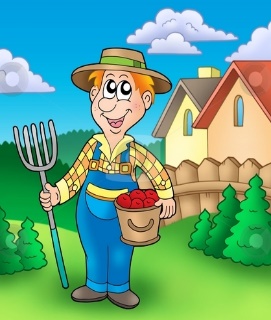 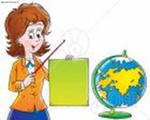 ПИЛОТ
ВОСПИТАТЕЛЬ
ТРАКТОРИСТ
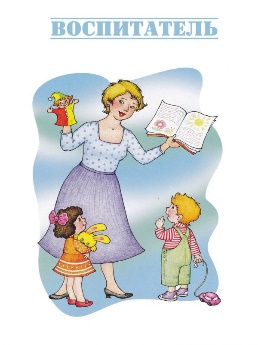 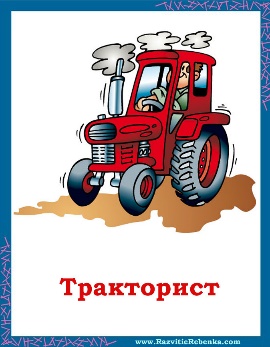 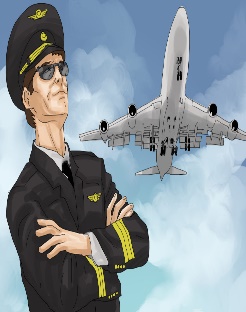 «ПРОФЕССИИ В НАШИХ СЕМЬЯХ»
КОНДИТЕР
СТЮАРДЕССА
ВЕТЕРИНАР
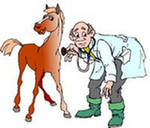 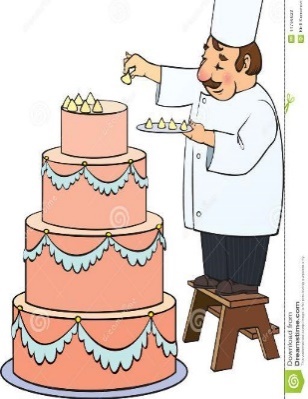 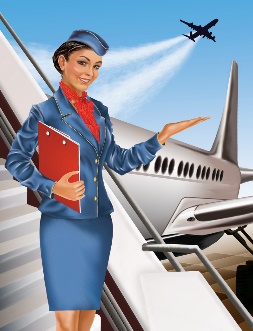 АГРОНОМ
ВОДИТЕЛЬ
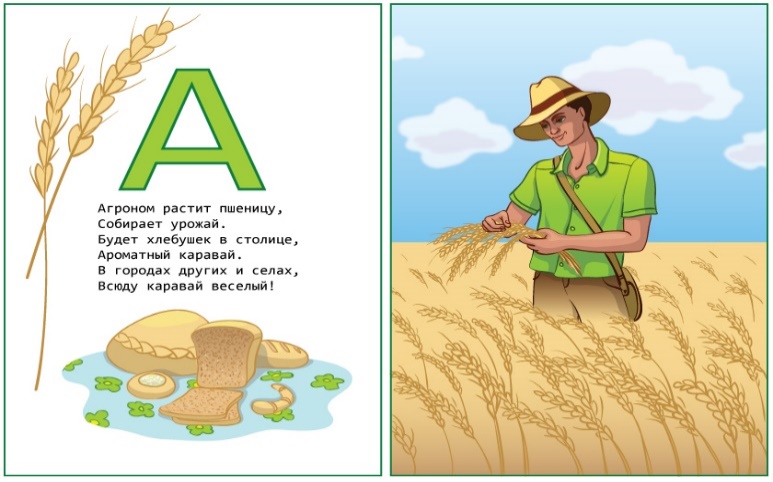 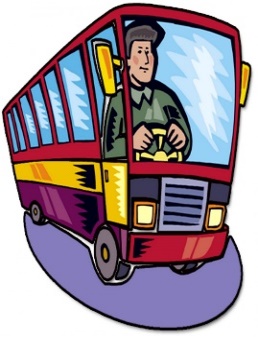 «ПРОФЕССИИ В НАШИХ СЕМЬЯХ»
Дайте (ПОВАРУ) продукты: мясо птицы, сухофрукты, рис, картофель… И тогда ждет вас вкусная еда. 
Зовут его, когда больны. Заботы так его нужны! Уверенно он в дом войдет, к больному близко подойдет, пощупает горяч ли лоб, достанет свой фонендоскоп, прослушает, заглянет в рот, рецепт оставит и уйдет. Больному легче станет вдруг. Скажите, кто же этот друг? (ВРАЧ).
Упрятав чёлку под фуражку, Веду я с папой в поле вспашку. На бескрайних, на просторах, Днём и ночью пашем полеЯ горд работой на земле, От пота вымокла рубашка.Зато ладони – на руле. (ТРАКТОРИСТ).
Кто из шляпы достает зайца всем на удивленье? Это (ФОКУСНИК) дает в цирке представленье.
(ФЕРМЕР) славиться делами. Сам хозяйство он ведет. Молоком и овощами нас снабжает круглый год. В поле высеет пшеницу, вырастит на ферме птицу, пчел семейство заведет, соберет душистый мед.
«ПРОФЕССИИ В НАШИХ СЕМЬЯХ»
6. Мама ходит на работу, и у папы много дел. Значит надо, чтобы кто-то и за вами приглядел! Кто накормит кашей с ложки, кто вам сказочку прочтет, кто наденет вам сапожки и кто песенки споет? Кто помирит, кто подскажет, кто подружка и приятель, кто вам фокусы покажет? Ну конечно (ВОСПИТАТЕЛЬ).
7. Он не спит допоздна, сидит за столом у окна, думает, сочиняет, зачеркивает и вновь начинает…. Вот сказка, где умные мышки читают мышиные книжки, другая о том, как горилла смогла победить крокодила и как возвели удальцы-молодцы в двенадцати городах дворцы! (ПИСАТЕЛЬ).
8. Прозвучал звонок веселый в желто-красном сентябре, распахнули двери школы нашей шумной детворе. В долгий жизненный экзамен по дорожке непрямой. Поведет в страну познаний наш (УЧИТЕЛЬ) – рулевой.
9. Кружит над полем белая птица, ждет полосу, куда можно садиться. Белою птицей зовут самолет, им управляет отважный (ПИЛОТ).
«ПРОФЕССИИ В НАШИХ СЕМЬЯХ»
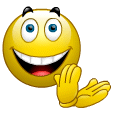 Р
П
О
А
В
1
2
Р
В
Ч
А
А
3
Т
Р
К
Т
С
О
Т
Р
И
У
О
И
С
К
Н
К
Ф
4
5
Е
Ф
М
Е
Р
Р
А
6
И
Л
С
Т
Ь
Е
Т
П
В
О
Т
А
Л
И
Ь
Е
С
П
7
Ь
Е
Т
Л
У
8
Ч
И
Т
О
П
9
Л
И
«ПРОФЕССИИ В НАШИХ СЕМЬЯХ»
ДОПОЛНИТЕЛЬНЫЙ ВИД ДЕЯТЕЛЬНОСТИ
Игра «Найди пару»
Прочитайте названия оставшихся профессий.
Молодцы! Поиграем. Попробуем найти пару каждой оставшейся профессии из профессий кроссворда.
Первая профессия. Угадайте ее по нескольким словам: кошка,
шприц, лекарство. (Ветеринар).
Чем занимается человек этой профессии?
Найдите пару, подходящую (похожую) профессию из кроссворда.
(Врач). Молодцы!
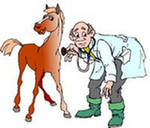 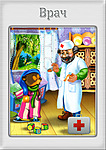 «ПРОФЕССИИ В НАШИХ СЕМЬЯХ»
ДОПОЛНИТЕЛЬНЫЙ ВИД ДЕЯТЕЛЬНОСТИ
Игра «Найди пару»
4. Вторая профессия. Слова: тесто, ягоды, крем. (Кондитер).
Чем занимается человек этой профессии?
Найди пару, подходящую (похожую) профессию из кроссворда.
(Повар). Молодцы!
5. Третья профессия. Слова: земля, семена, удобрения.
(Агроном)
Чем занимается человек этой профессии?
Найди пару, подходящую (похожую) профессию из кроссворда.
(Фермер). Молодцы!
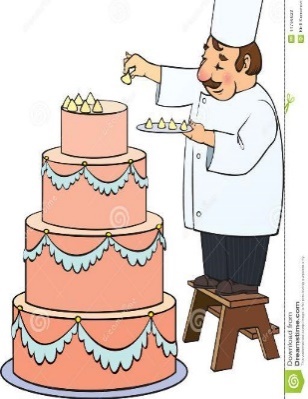 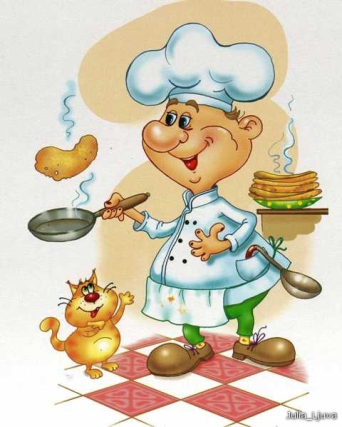 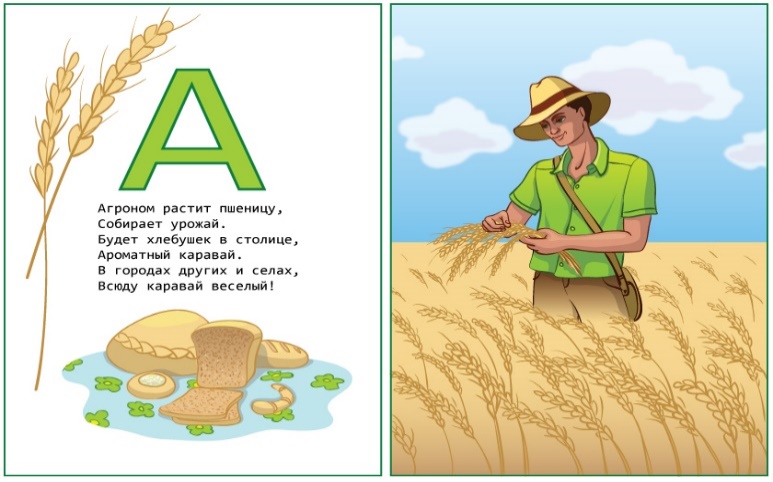 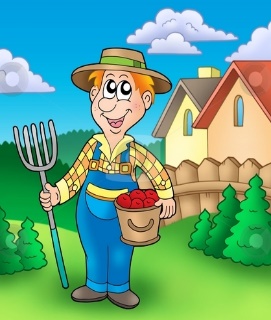 «ПРОФЕССИИ В НАШИХ СЕМЬЯХ»
ДОПОЛНИТЕЛЬНЫЙ ВИД ДЕЯТЕЛЬНОСТИ
Игра «Найди пару»
6. Четвертая профессия. Слова: самолет, пассажиры, чай.
(Стюардесса).
Чем занимается человек этой профессии? 
У этой профессии есть еще одно название – бортпроводница. Если юноша освоит эту профессию – он станет стюардом или бортпроводником.
Найдите пару. (Пилот).
7. Пятая профессия. Назовите оставшуюся профессию (водитель). Попробуйте подобрать подходящие слова. (Машина, руль, колеса).
Чем занимается человек этой профессии?
Найдите пару. (Тракторист)
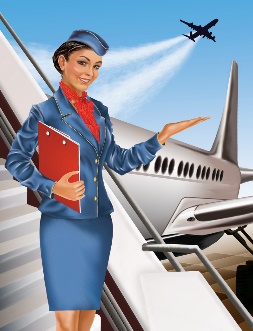 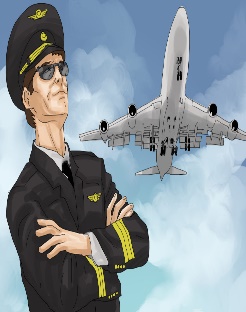 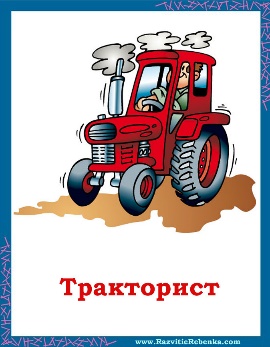 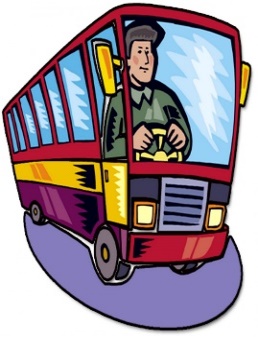 «ПРОФЕССИИ В НАШИХ СЕМЬЯХ»
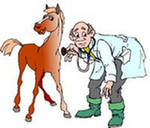 ПРОФЕССИИ БЫВАЮТ РАЗНЫЕ.
НО ВСЕ ОНИ ТАКИЕ ВАЖНЫЕ.
ПОВАР, ПЛОТНИК И ШОФЕР.
ПЕДАГОГ, МОЛЯР, МОНТЕР.
ВСЕ ПРОФЕССИИ ВАЖНЫ
ВСЕ ПРОФЕССИИ НУЖНЫ!
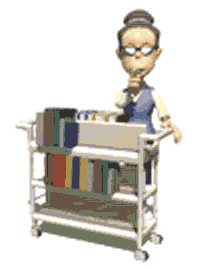 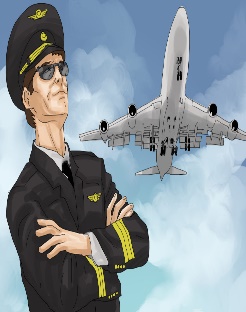 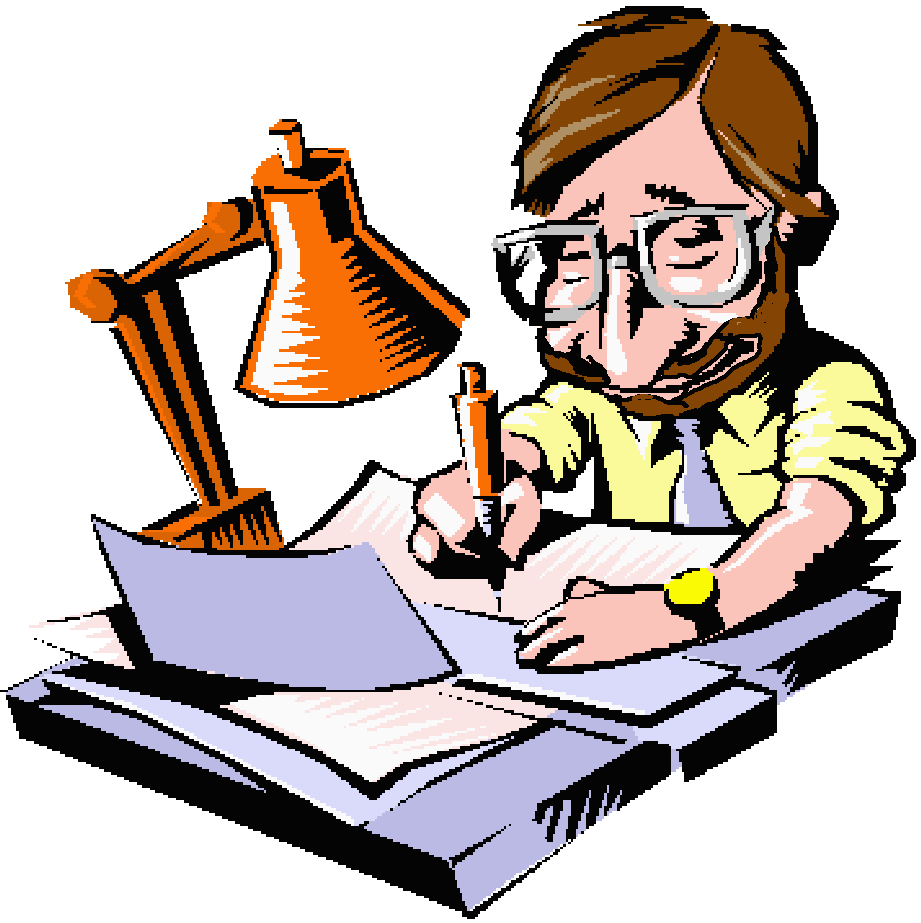 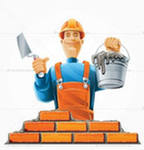 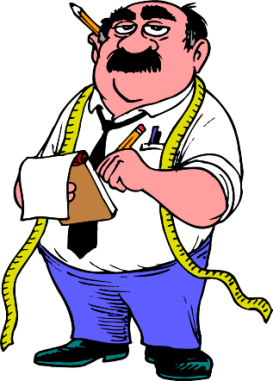 л
д
м
ы
о
о
ц
!